How to Calculate the Premium Tax Credit
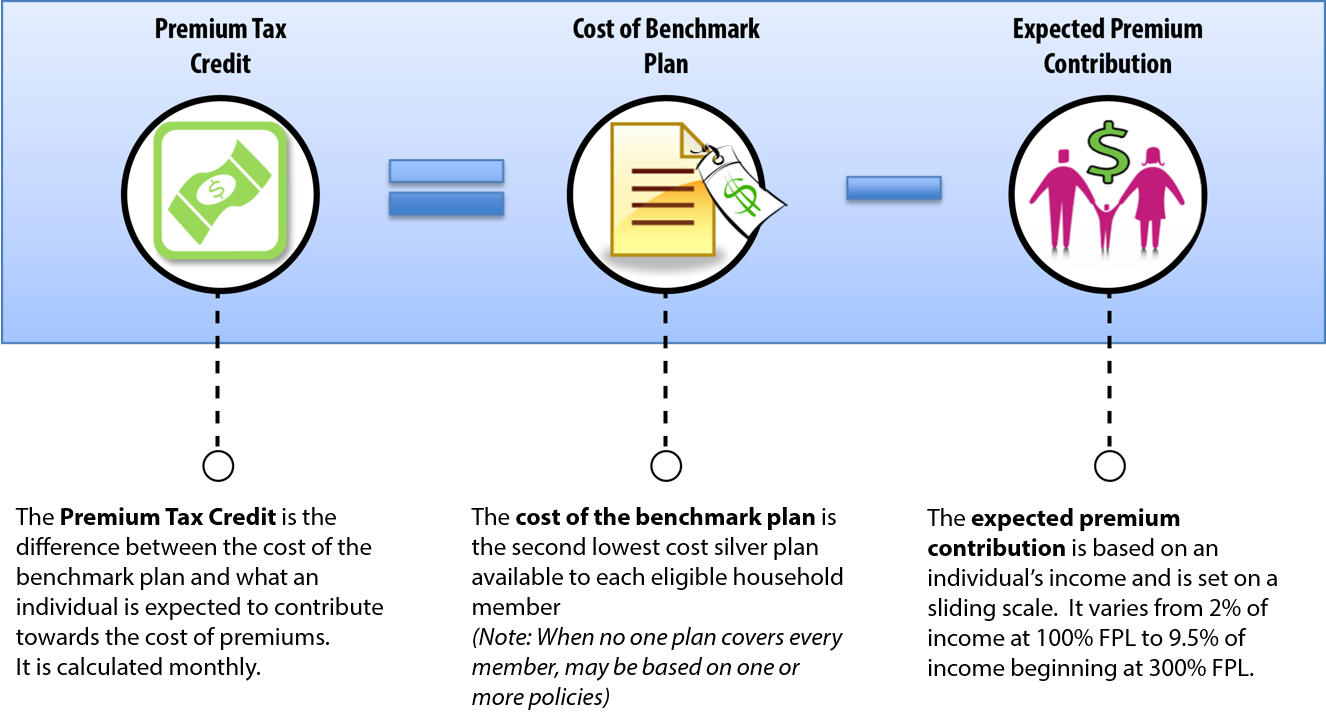